CRONOLOGIA
degli eventi:
●LA CONQUISTA DEL LAZIO
● LE GUERRE CONTRO GLI ETRUSCHI E I GALLI
● LE TRE GUERRE SANNITICHE
● LA GUERRA CONTRO PIRRO
(eventi contemporanei riguardanti la storia della lotta tra patrizi e plebei)
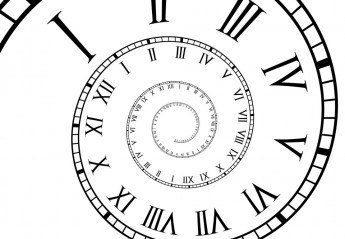 753 a.C. Fondazione di Roma
509 a.C. Cacciata dell’ultimo re, Tarquinio il Superbo, ovvero inizio della repubblica.

496 a.C. Vittoria romana al lago Regillo contro la lega delle città latine dell’Italia centrale  
                libere dal’influenza etrusca   (cfr. p.286)
494 a.C. Secessione sull’Aventino (cfr. p. 278)
493 a.C. Il console Spurio Cassio firma un foedus con il quale Roma aderisce alla Lega Latina
               sconfitta tre anni prima, contro i popoli insediati  sui rilievi appenninici del Lazio:
               Sabini, Volsci, Equi, Èrnici.    (cfr. p.286)
450 a.C. Primo codice scritto di leggi
445 a.C. Una legge riconosce il matrimonio fra patrizi e plebei (cfr. p. 279)
----------
396 a.C. Il dittatore Marco Furio Camillo distrugge la città etrusca di Veio (cfr. p.286)
----------
390 a.C. Tribù celtiche sconfiggono i Romani al fiume Allia e mettono a sacco la città di Roma                
                                                                                                                                                                                                    (cfr. p.286)
367 a.C. Due tribuni della plebe promuovono le Leggi Licinie-Sestie (cfr. p. 292)
343-341 a.C. Prima guerra sannitica (cfr. p.286-7) 
326-304 a.C. Seconda guerra sannitica | 321 a.c. Resa alle Forche Caudine (cfr. p.287) | 304 a.C. 
                       Conquista della capitale sannita Boviano (cfr. p.287) 
298-290 a.C. Terza guerra sannitica | 295 a.C. Vittoria a Sentino | 290 a.C. Vittoria a Boviano

287 a.C. La legge Ortensia riconosce ai plebisciti il valore di legge vincolante per la comunità  
                    (cfr. p. 292) 

----------
282 a.C. Roma invia la propria flotta nel mar Ionio violando il trattato stipulato in precedenza 
               coi Tarantini. (cfr. p.288)
280 a.C. Vittoria di Pirro a Eraclea, in Lucania
279 a.C. Nuova vittoria di Pirro ad Ascoli Satriano 
278 a.C. Pirro accorre in Sicilia ed entra in guerra contro Cartagine
275 a.C. Tornato in Italia è sconfitto dai Romani a Benevento



Roma diventa padrona assoluta della penisola italica, che fu sottoposta ad un intenso processo di romanizzazione (cfr. mappa concettuale di p. 290)